[ informe de la comisión de seguimiento de las cien reglas de brasilia ] PRESENTADO ANTE LA ASAMBLEA PLENARIA DE LA XXª CUMBRE JUDICIAL IBEROAMERICANA 21 Y 22 DE OCTUBRE 2021, panamá 2021Juan Martínez MoyaCoordinador de la comisión de seguimiento de las cien reglas de brasiliaVocal del consejo general del poder judicial del reino de españamagistrado
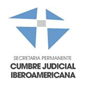 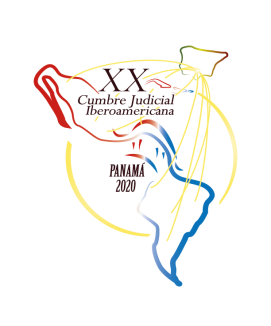 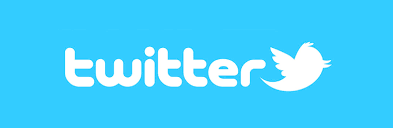 Con la síntesis de
El balance de las Cien Reglas de Brasilia 

		 1)  HAY RESULTADOS; HAY UN BANCO DE EXPERIENCIAS
		 
		 2) HAY ESTRATEGIA; 
		 
		 3)  HAY PROYECTO DE FUTURO
Memorándum  (Anexo I)
Ha sido elaborado por la Coordinación de Seguimiento, Comisión que desde junio de 2019 está compuesta por las siguientes personas: 
	
	o Juan Martínez Moya, Vocal del Consejo General del Poder Judicial de España (Coordinador de la Comisión) 
	o María Fernanda Castro Mendoza, Magistrada CSJ Honduras COMISIÓN CIEN REGLAS DE BRASILIA 
	o María Amanda Castellón Tiffer, Magistrada del Tribunal de Apelaciones de Managua (Nicaragua) (pendiente de efectiva incorporación) 
	o Ángela Russo de Cedeño, Magistrada de la Corte Suprema de Justicia de Panamá. o La Secretaria ejecutiva está en la actualidad residenciada en el Consejo General del Poder Judicial del Reino de España, 
	-Miguel Alberto Piedecasas, exPresidente del Consejo de la Magistratura de Argentina (finalizó  vinculación año 2019)
PRODUCTOS: marco de acciones que es preciso conocer  (Anexo II)
PRODUCTOS DERIVADOS DEL ITINERARIO DE ACOMPAÑAMIENTO DE EUROSOCIAL+  A LA COMISIÓN DE SEGUIMIENTO DE LAS REGLAS DE BRASILIA DE LA CUMBRE JUDICIAL IBEROAMERICANA
 
1 GUÍA COMENTADA DIRIGIDA A PROFESIONALES JURÍDICOS (JUECES, FISCALES, DEFENSORES, ABOGADOS, ETC.); 
2 ESTRATEGIA DE DIFUSIÓN Y SENSIBILIZACIÓN DE CARÁCTER REGIONAL; 
3 MANUAL PARA LA CONSTRUCCIÓN DE POLÍTICAS PÚBLICAS SOBRE ACCESO A LA JUSTICIA DE PERSONAS EN CONDICIÓN DE VULNERABILIDAD.
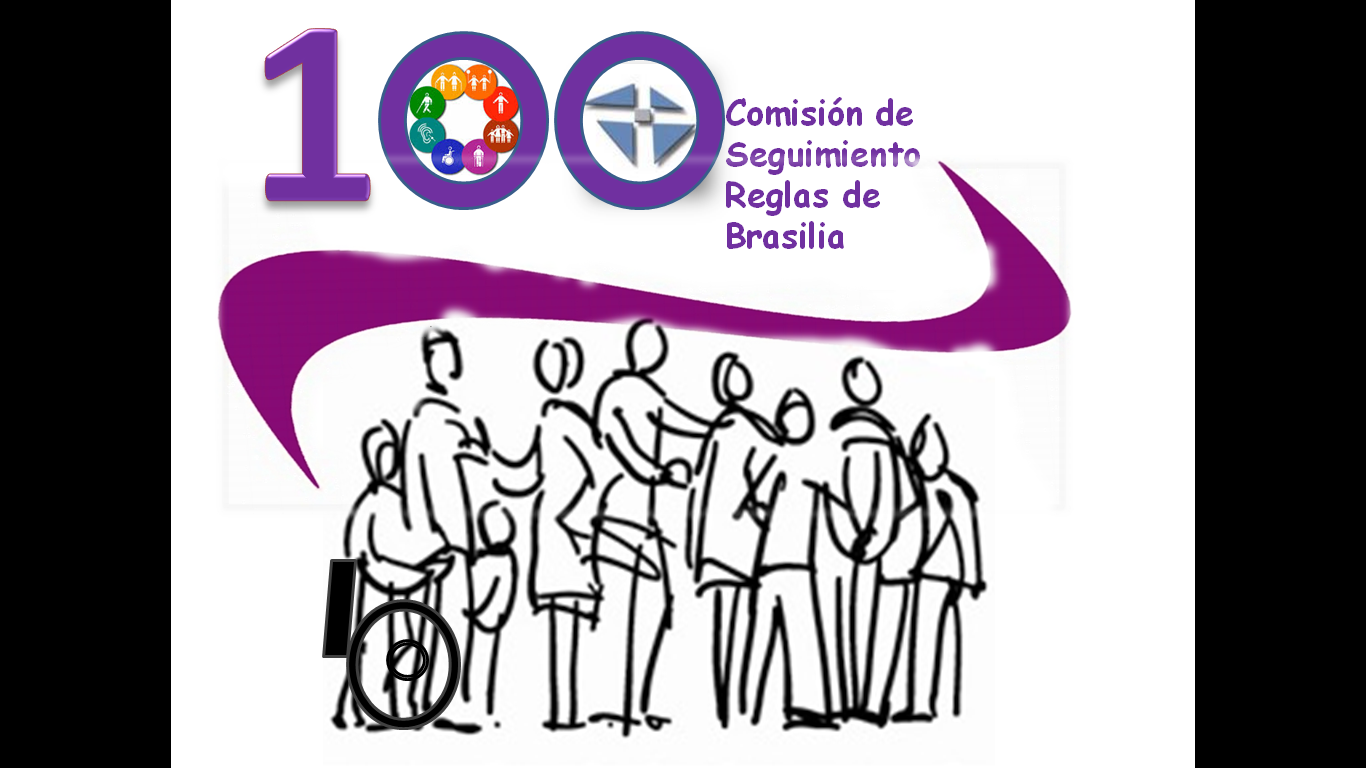 Enlaces de descarga de los documentos:
Enlaces de descarga de los documentos: 
 
Reglas de Brasilia: https://eurosocial.eu/biblioteca/doc/reglas-de-brasilia-sobre-acceso-a-la-justicia-de-las-personas-en-condicion-de-vulnerabilidad/
 
Guía comentada de las Reglas: https://eurosocial.eu/biblioteca/doc/guia-comentada-de-las-reglas-de-brasilia/
 
Estrategia de comunicación y sensibilización sobre las Reglas de Brasilia: 
	https://eurosocial.eu/biblioteca/doc/estrategia-de-comunicacion-y-sensibilizacion-de-caracter-regional-sobre-las-reglas-de-brasilia-de-acceso-a-la-justicia-de-personas-en-condicion-de-vulnerabilidad/
 
Manual de políticas Públicas de acceso a justicia: https://eurosocial.eu/biblioteca/doc/manual-para-la-construccion-de-politicas-publicas-sobre-acceso-a-la-justicia-de-personas-en-condicion-de-vulnerabilidad/
1.- INFORME-MATRIZ DE ACTIVIDADES DE LA COMISIÓN ELEVADO A LA SECRETARÍA PERMANENTE DE LA CUMBRE, septiembre 2021. 
2.- CRONOLOGÍA Y RESUMEN DE LAS REUNIONES PRESENCIALES REALIZADAS POR LA COMISIÓN DE SEGUIMIENTO DURANTE EL PERIODO 2018/2021 
3.- SE INCORPORAN TODAS LAS ACTAS DE TODAS LAS REUNIONES (LA ÚLTIMA, LA PRESENCIAL DE 12 DE JULIO DE 2019) 
4.- CARTA DE COMPROMISO SUSCRITA POR LA CUMBRE JUDICIAL IBEROAMERICANA (COMISIÓN REGLAS DE BRASILIA), PROGRAMA EUROSOCIOAL Y FIAPP (Noviembre 2018). 
5.-PRODUCTOS  DERIVADOS DEL ITINERARIO DE ACOMPAÑAMIENTO DE EUROSOCIAL+ A LA COMISIÓN DE SEGUIMIENTO DE LAS REGLAS DE BRASILIA DE LA CUMBRE JUDICIAL IBEROAMERICANA COMISIÓN CIEN REGLAS DE BRASILIA 
	5.1 GUÍA COMENTADA DIRIGIDA A PROFESIONALES JURÍDICOS (JUECES, FISCALES, DEFENSORES, ABOGADOS, ETC.);
	 5.2 ESTRATEGIA DE DIFUSIÓN Y SENSIBILIZACIÓN DE CARÁCTER REGIONAL; 
	5.3 MANUAL PARA LA CONSTRUCCIÓN DE POLÍTICAS PÚBLICAS SOBRE ACCESO A LA JUSTICIA DE PERSONAS EN CONDICIÓN DE VULNERABILIDAD. 
6.- COMUNICACIONES INTERNAS DE LA COMISIÓN DE SEGUIMIENTO CON LA SECRETARIA PERMANENTE 7.- ACTIVIDADES DE LA COMISIÓN Y SUS COMISIONADOS 
7.- OTROS INFORMES
HACIA EL VALOR VINCULANTE DE LAS REGLAS DE BRASILIA
Dos momentos  y declaraciones decisivas  :
1.- El acta de la Asamblea Plenaria (sesión virtual) de la XX Cumbre Judicial Iberoamericana, que tuvo lugar el pasado día 11 de diciembre de 2020,  por el coordinador nacional de la Cumbre Judicial Iberoamericana Juan Martínez Moya (España), Coordinador de la Comisión, se expresó  que, en relación con las actividades de la Comisión de Seguimiento de las Cien Reglas de Brasilia
	“el interés de que, en esta primera fase de la Asamblea Plenaria, se ratifique la estrategia propuesta en la Segunda Reunión Preparatoria (celebrada en Lima, Perú, 2 a 4 de octubre 2019) de trasladar y coordinar con la agenda de la Cumbre Iberoamericana de Jefes de Estado los trabajos dirigidos a considerar las Cien Reglas de Brasilia (en su versión actualizada a 2018) como texto internacional vinculante para todos los Poderes Judiciales y la ciudadanía en general, en el marco derivado de los ODS de la Agenda 2030. A tal efecto, deja constancia del apoyo y acompañamiento que a la Cumbre Judicial Iberoamericana y, en particular, a la Comisión de Seguimiento de las Cien Reglas viene realizando el Programa EUROsociAL+ de la Unión Europea en la consolidación de las Cien Reglas de Brasilia como documento de referencia para el diseño, la ejecución y el seguimiento de las políticas públicas en materia de acceso a la justicia de las personas en situación de vulnerabilidad y de la actuación de las distintas personas que desarrollan sus funciones en el sistema judicial. La Secretaría Permanente deja constancia de que la solicitud de ratificación planteada por el Sr. Coordinador de la Comisión Permanente de Seguimiento de las Cien Reglas de Brasilia se someterá a consideración de los Presidentes y Presidentas de las Cortes Supremas y Tribunales Superiores de Justicia y de los Consejos de la Judicatura, de los Coordinadores y Coordinadoras Nacionales y de los representantes de dichos organismos que asistan a la Asamblea Plenaria (sesión presencial) de la XX edición de la Cumbre Judicial Iberoamericana, que se realizará el año próximo en Panamá”
2.- El Acta final de la Cumbre Iberoamericana de Jefes de Estado y de Gobierno suscrita el pasado 21 de abril de 2021 y el plan de acción anexo, Andorra, que en su punto 24  hace referencia a la aplicación de las Reglas de Brasilia sobre acceso a la justicia en los siguientes términos:
 	“Remarcar la importancia de garantizar el derecho de acceso a la justicia de la población en general, y en particular de los grupos en condición de vulnerabilidad. El acceso a la justicia es un elemento esencial para garantizar la cohesión social y la estabilidad democrática en nuestros países que cuenta con un gran arraigo en Iberoamérica pero que requiere de nuevas soluciones que den respuesta a los retos de desigualdad y accesibilidad, profundizados durante la pandemia. Para ello resulta de importancia promover el establecimiento de una Estrategia Regional Iberoamericana de Acceso a la Justicia que facilite la articulación de Planes Nacionales de Acceso a la Justicia en los países, la labor del Programa Iberoamericano de Acceso a la Justicia y la aplicación de las Reglas de Brasilia sobre Acceso a la Justicia.
Reunión  17 de mayo a las 12h, en el Paseo de Recoletos, 8, Madrid _ SEDE DE SEGIB-  HOJA DE RUTA PARA LA ELABORACIÓN DE UN CONVENIO INTERNACIONAL SOBRE ACCESO A  LA JUSTICIA DE PERSONAS VULNERABLES
-Reuniones llevadas a cabo por : Secretario General de la COMJIB, y asistieron asimismo representantes de la Secretaría General Iberoamericana (SEGIB), del Programa Iberoamericano de Acceso a la Justicia (PIAJ); representantes del Ministerio de Justicia de España encabezados por doña Concha López-Yuste Directora General del Servicio Público de Justicia; representantes del programa Eurosocial y quien informa, Juan Martínez Moya en la representación de la Secretaria Permanente de la Cumbre Judicial Iberoamericana y como coordinador de la Comisión de Seguimiento de las Cien Reglas de Brasilia y Pedro Álvarez de Benito, Jefe del Servicio de Relaciones Internacionales y miembro de la Comisión de Coordinación de la CJI.
 
- Motivo de la reunión de trabajo: iniciar trabajos dirigidos a viabilizar  y transformar las Reglas de Brasilia sobre Acceso a la Justicia de las Personas en Condición de Vulnerabilidad (100 Reglas de Brasilia) en un convenio de carácter internacional.
-  Por el Coordinador de la Comisión de Cien Reglas se informó: a)   los avances producidos en este sentido en el marco de la primera fase de la Asamblea Plenaria de la XX Cumbre Judicial – Panamá- celebrada de manera virtual el pasado 11 de diciembre de 2020: b) de  las tareas de difusión que tiene encomendada conforme a la Regla Cien la Comisión de Seguimiento, y del  funcionamiento de la Comisión,  conforme a la Regla 100 , y c) el valor institucional de las Cien Reglas de Brasilia, en su versión actualizada a 2018,  como documento ideológico de la Cumbre Judicial y su amplia difusión en Iberoamérica.
 
- Se ha creado un equipo técnico interinstitucional conformado por representantes  integrantes de las instituciones presentes con la finalidad de comenzar los trabajos técnicos. Entre ellos, está EL COORDINADOR DE LA COMISIÓN DE CIEN REGLAS DE BRASILIA, extremo comunicado en 2021 a la Secretaria Permanente de Cumbre
- Han comenzado los trabajos, disponiéndose ya de los primeros borradores de convenio.
Conclusiones: el impacto social y jurídico de las 100 reglas de brasilia
La transcendental importancia que en nuestras sociedades tiene el acceso a la justicia entendiéndolo no sólo como acceso a los tribunales sino como acceso al goce pacífico y pleno de los derechos fundamentales.
La existencia de un compromiso claro de que los diversos poderes de los Estados trabajan coordinadamente para fortalecer y mejorar el acceso a la justicia como garantía de un Estado democrático de derecho y de cohesión social.
La disposición a trabajar con todos los poderes públicos para el establecimiento de estándares que prevean fórmulas adecuadas para la tutela de los sectores más desfavorecidos.
El compromiso de un modelo de justicia integrador.
La necesidad de impulsar las actividades destinadas a fomentar la efectividad  de las Reglas de Brasilia.
La ratificación de las Reglas de Brasilia y su actualización por todos los operadores jurídicos favoreciendo su difusión.
La consolidación de todos los productos que, en definitiva, suponen una garantía más de la eficacia de las Reglas y de todos los derechos fundamentales que las mismas reconocen.
HACIA EL VALOR VINCULANTE DE LAS REGLAS DE BRASILIA
HACIA EL VALOR VINCULANTE DE LAS REGLAS DE BRASILIA
LA NECESIDAD DE SU VALOR VINCULANTE

EL CAMINO: LA ADOPCIÓN DE UN TEXTO INTERNACIONAL DE ACCESO A LA JUSTICIA DE LOS GRUPOS VULNERABLES